АОО «Назарбаев Интеллектуальные школы»
Департамент оценки качества образования и международной аккредитации
Международная аккредитация и инспектирование деятельности Назарбаев Интеллектуальных школ
Абильденова Д.
Старший менеджер
Август 2018 г.
Международная аккредитация CIS
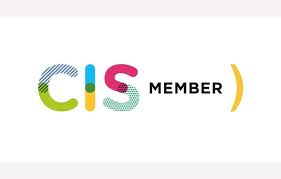 20 Назарбаев Интеллектуальных школ являются членами CIS
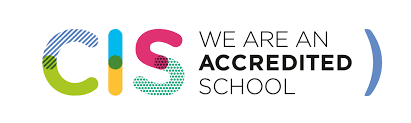 12 Назарбаев Интеллектуальных школ получили международную аккредитацию CIS
Более 100 международных экспертов провели 32 визита в Интеллектуальные школы в рамках международной аккредитации
Международные эксперты высоко оценивают:
Образовательную программу NIS-Programme
Систему управления в Интеллектуальных школах
Предоставляемые учителям возможности для профессионального развития
Систему Шанырақов
Материально-техническую базу школ
Кураторскую и психологическую службу
Основные области для дальнейшего развития Интеллектуальных школ:
Горизонтальное и вертикальное планирование 
Дифференциация обучения 
Межпредметная интеграция
Уровень английского языка учителей и учащихся
Развитие одаренных учащихся в области наук и технологий
Использование анализа результатов оценивания 
    для улучшения преподавания и обучения
Повышение вовлеченности библиотекарей и IT-специалистов 
    в образовательном процессе
Международная аккредитация CIS
Стандарт В
«Преподавание и обучение»
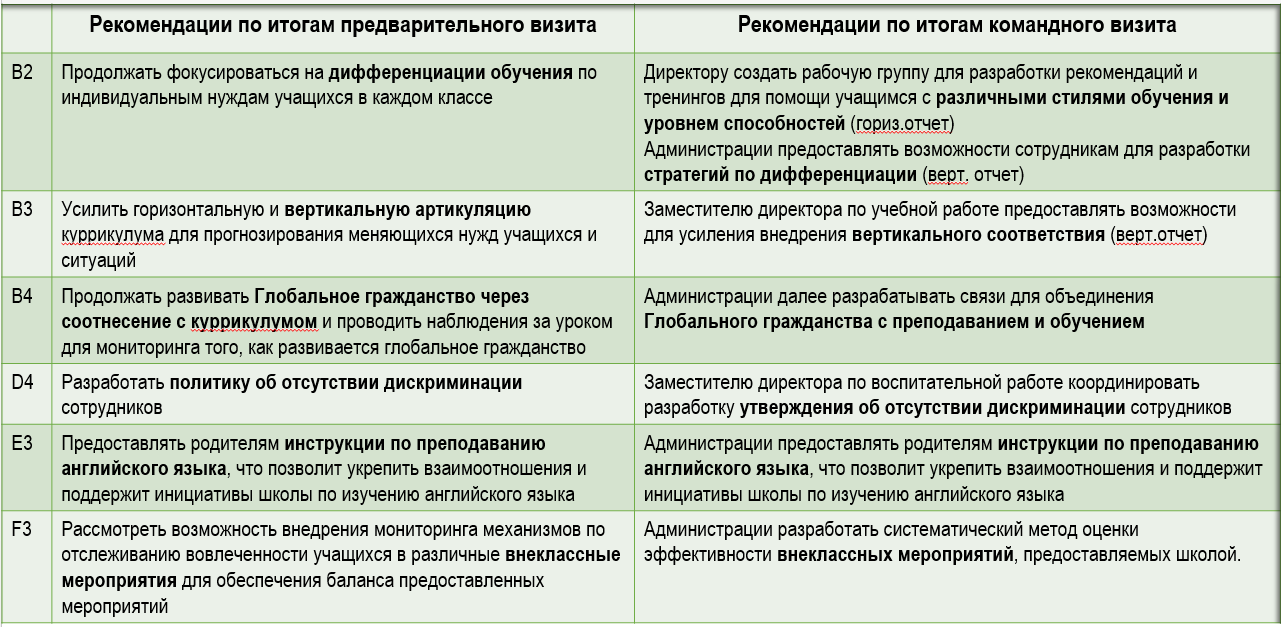 Не по всем рекомендациям экспертов, данным во время предварительных визитов, была проведена работа. В итоге, рекомендации были повторно отражены в отчетах по командным визитам.
[Speaker Notes: Рекомендации эксперты дают по всем 7 стандартам, но больше всего рекомендаций по стандарту В «Преподавание и обучение»
Анализ отчетов по аккредитации является одной из причин, которые послужили для обновления процедуры инспектирования]
Почему возникла необходимость в обновлении процедуры инспектирования?
По обращениям родителей или законных представителей учащихся
Ежегодно проводятся многочисленные внеплановые и тематические проверки
Документов строгой отчетности
1
2
3
Качества проводимых уроков в школах
4
Подготовки школы к внешнему оцениванию
5
По коллективным жалобам
Финансовый аудит
6
7
Юридический аудит и др.
Переход к комплексной оценке эффективности деятельности школ
[Speaker Notes: Хаотичное было раньше, точечное
А мы хотим сделать системное
За прошлый учебный год только по линии ДОКОМА было 20 поездок]
Аккредитация и инспектирование
ИНСПЕКТИРОВАНИЕ
АККРЕДИТАЦИЯ
проводится для оценки и повышения качества образовательных услуг (по опыту Голландии, Англии, Шотландии, Австрии, Норвегии)
Внешняя независимая оценка, направленная на развитие школ
проводится с целью оценки соответствия качества образовательных услуг международным стандартам (CIS)
[Speaker Notes: Таким вопросом задаются и международные эксперты, которые посещают. Кто оценивает наши школы?]
Сопоставление проверяемых элементов двух процедур
Инспектирование Интеллектуальных школ
Международная аккредитация
А. Миссия и видение школы
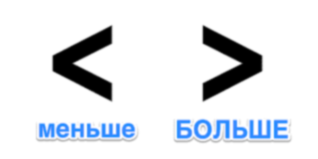 B. Преподавание и обучение
C. Управление и лидерство
СТАНДАРТЫ
D. Персонал
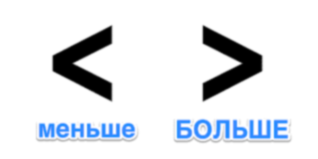 E. Доступность образования
F. Культура школы
G. Ресурсное обеспечение
8 направлений, 53 под-направления,    
786 критериев (индикаторы, показатели)
7 стандартов, 36 под-стандартов, 190 индикаторов
[Speaker Notes: В школы отправлено в понедельник]
Цикличность проведения аккредитации и инспектирования
Аккредитация
Инспектирование
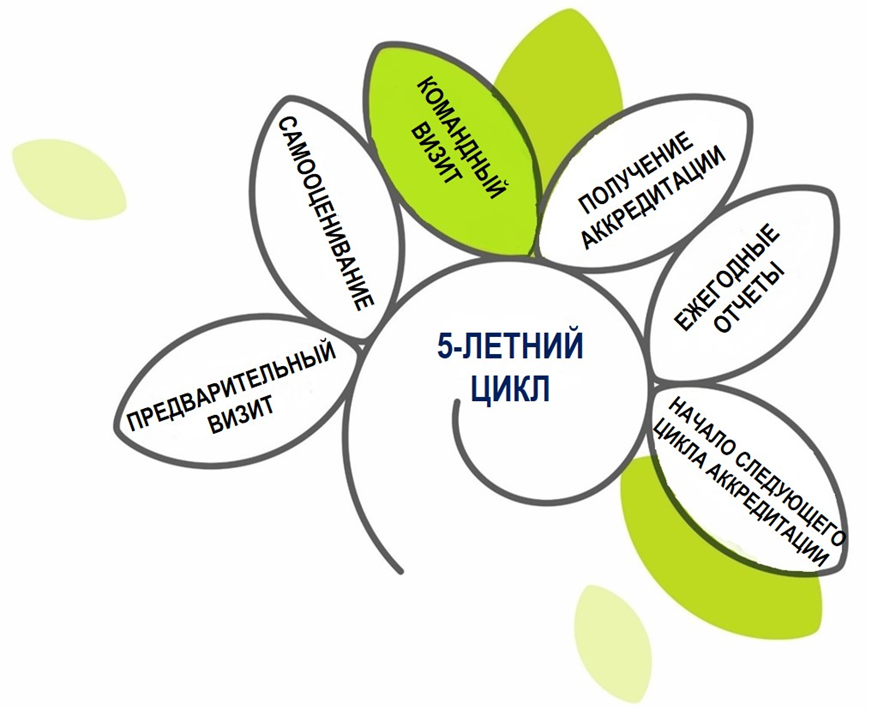 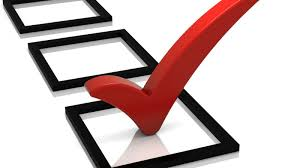 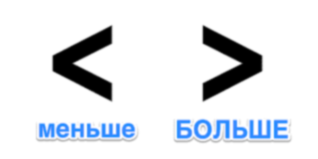 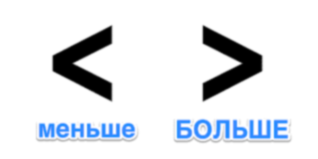 1 раз в 3 года
Предварительный график инспектирования Интеллектуальных школ
- Инспектирование школы
- Международная аккредитация
[Speaker Notes: Апробация процедур
В школы и в Департаменты ЦА отправлен проект правил инспектирования. Мы ждем обратную связь]
Спасибо за внимание!